Exam 3 review Acid/Base Equilibria and Solubility Equilibrium
Grace 11/5/18
Acid/Base Equilibria
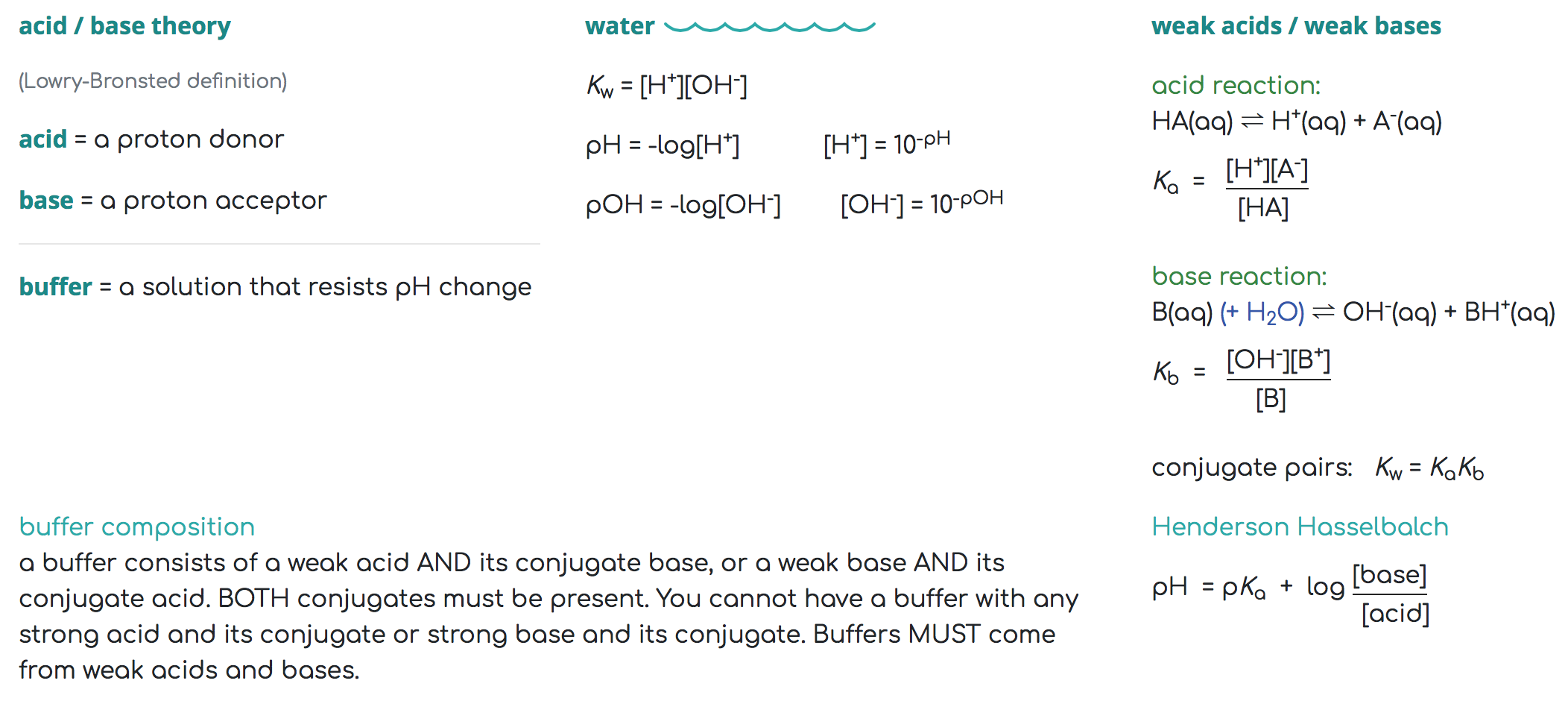 Solubility Equilibria
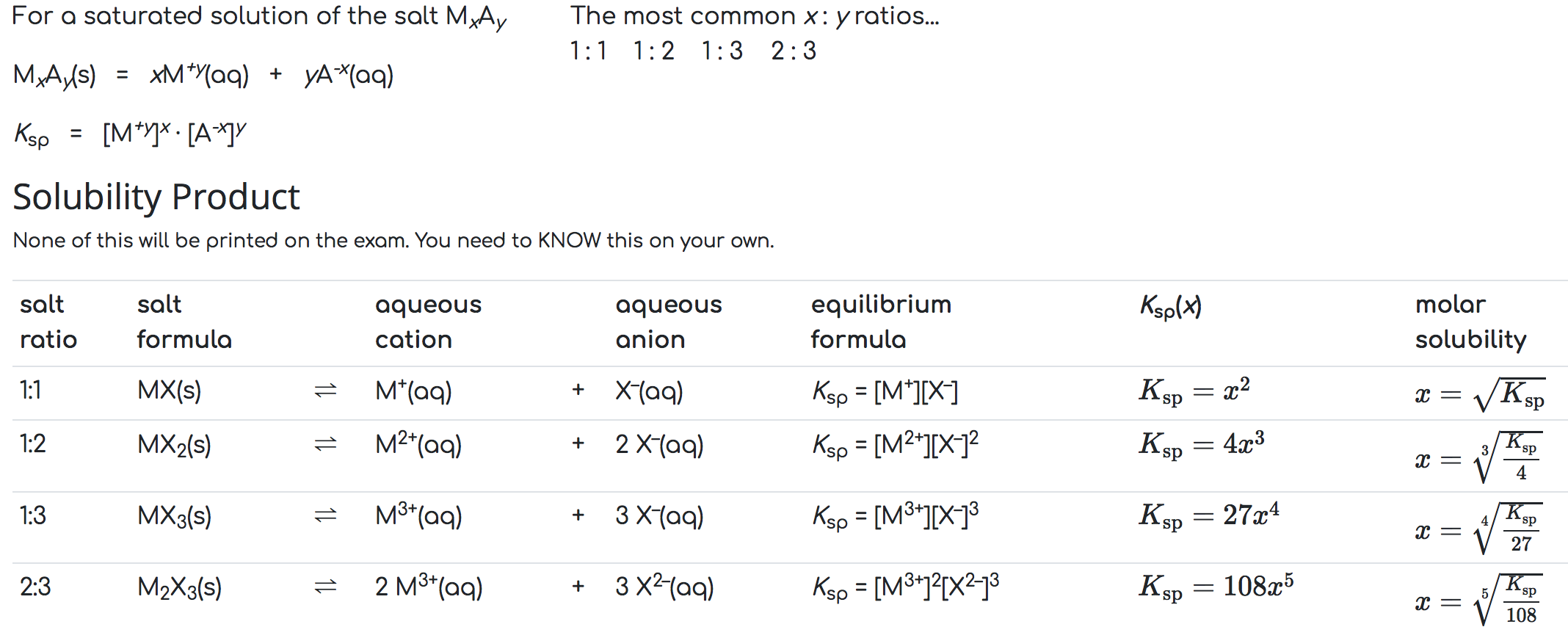 Buffers
Definition
   A solution that resists pH change
Composition (2 species)
Acid buffer: Weak acid and its conjugate base/salt (HA and A-)
Base buffer: weak base and its conjugate acid/salt (B and BH+ )
Buffer capacity:
The total amount of acid or base that can be added to the buffer before neutralizing all of one of the forms of the compound
Note: It is all about the total moles of each species in the buffer!
For equal volume solutions, more conc = higher capacity
For equal conc., greater volume = higher capacity 
Example: Same buffer with equal concentration, 50mL of this buffer has double capacity value than that of 25mL buffer
Common strong/weak acid/base
Common weak acids
Common strong acids
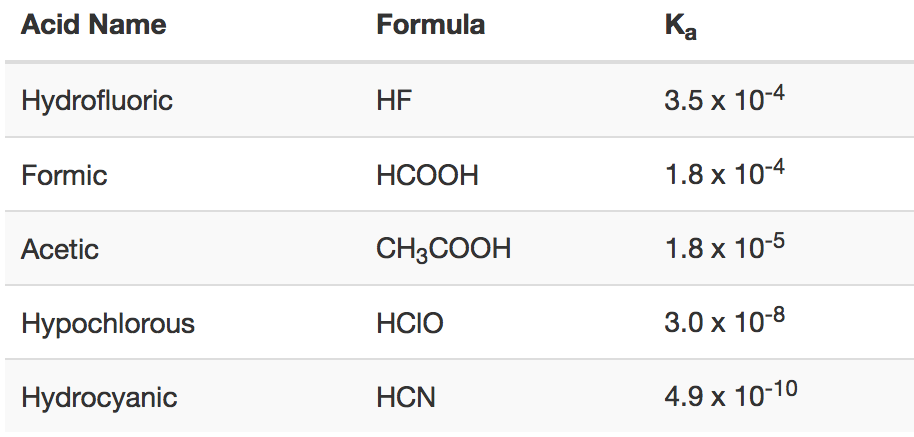 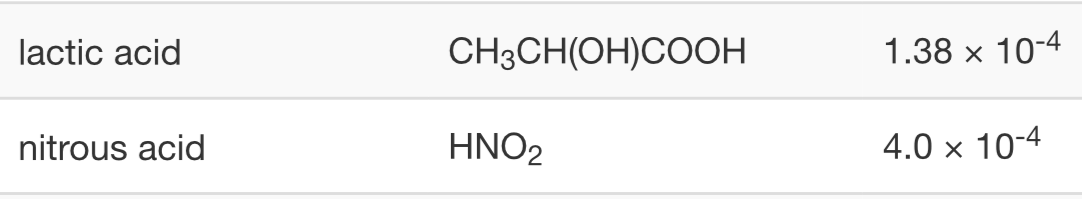 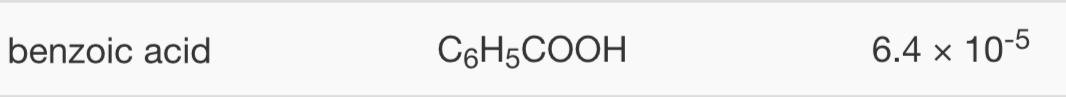 Common strong bases: NaOH, KOH, Mg(OH)2, Ba(OH)2
Common weak base: NH3 and various amines (neutral R-NH2, deprotonated form R-NH-, neutral R-NH or RN)
Buffers
How does a buffer work?
    A buffer has both acid and base species
    When H+ added, the base species in buffer will react to make conjugate acid, thus slowing down the increase of free H+ in solution, resisting dramatic pH drop
    When OH- added, the acid species in buffer will react to make conjugate base, thus slowing down the increase of free OH- in solution, resisting dramatic pH increase
Make a buffer
      1.   Mix the conjugate pair
HA and A-         or        B and BH+ 
Partial neutralization
Start with a weak acid/base and add strong acid/base in a limiting amount
H-H equation
Calculate pH of a buffer
Reaction between the species mixed together?
No: Use the H-H equation directly
Yes: 
(1) Find limiting reagent
(2) Write down the neutralization reaction, Calculate the amount of conjugate pair (as leftover reactant, resulted product using RICE table)
(3) Use H-H equation
Note: The amount of conjugate species could come from two sources: (1) Reactant/product of the neutralization reaction, (2) pre-added weak acid/base/salt in the solution, remember to add them up together
Titration
Definition:  procedure in which a strong acid/base of accurate concentration is added stepwise in small amounts (aliquots) to incrementally neutralize a solution
Performed to either determine K or measure the concentration of an unknown
Other definitions
Analyte-  the “unknown” solution for which you would like to know the concentration (the stuff in the beaker)
Titrant- the “known” solution which you are using to determine the unknown (the stuff in the burette)
Indicator-  compound that changes the color of the solution used to determine when the pH has undergone changes
9
Titration
Equivalence point: point in a titration at which stoichiometric amounts of acid and base have reacted (perfect neutralization)
Half equivalence point: point at which exactly half of the original analyte has been neutralized (pH = pKa at this point)
Example: If I used 10mL titrant NaOH(aq) at equivalence point, Half equivalence point is when 5mL NaOH(aq) is added.
End point- point at which an indicator changes color Stop titration
DIFFERENCE = TITRATION ERROR.
We want to minimize this difference Proper choice of indicator
10
Indicators
Special types of weak acids or bases that have different colors when protonated or deprotonated




Only requires 1-2 drops (Conc<< 0.001M)
The color is very intense to be visible
Doesn’t impact pH or overall concentration because quantity is so minute
Choice of indicator?
changes color close to the equivalence point pH
An appropriate indicator should have a pKa:
    pH(equivalence point)= pKa±1
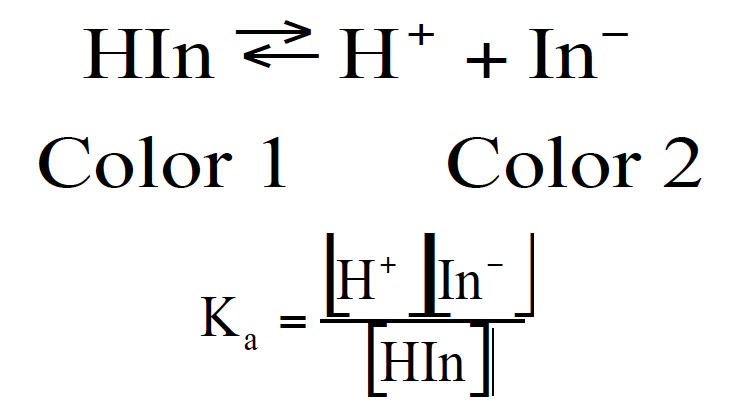 11
Polyprotic acids
12
Dominant species @ a pH
If you find a molecule in solution, does it have a particular proton attached, or is the proton free in solution?
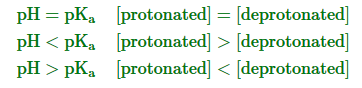 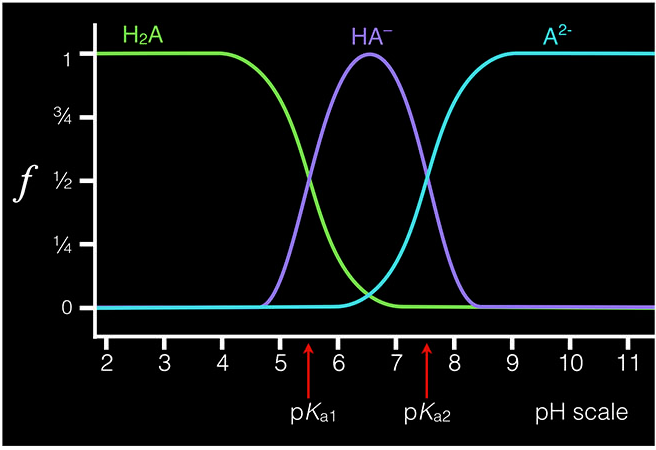 Use the curve:
13
Solubility Equilibria
Ksp: The product of the equilibrium concentrations of ions in a SATURATED solution of an ionic compound
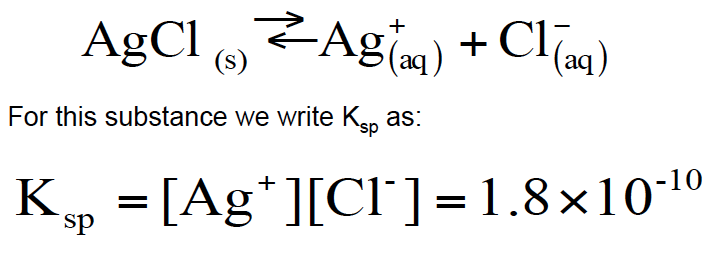 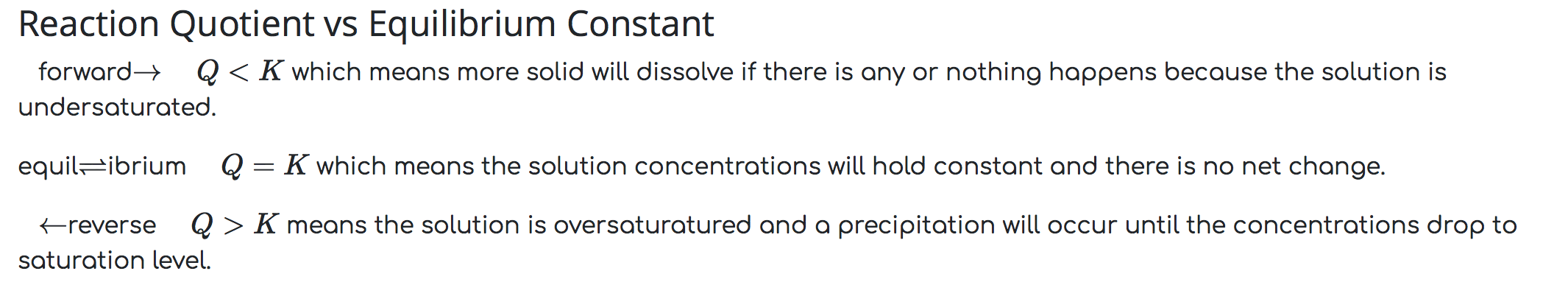 Ion Effect on Solubility Product Constants
Ksp is fixed for a given salt at a given temperature, if we have ions in solution already, the salt will dissolve less
Examples: #1. Indicator choice
Key: 1 is correct

An appropriate indicator should have a pKa:
    pH(equivalence point)= pKa±1
At equivalence point when you have neutralization with stoichiometric HBr(strong acid) added, you have only NH4Br(acidic salt) in solution, which means pH of this solution at equivalence point is less than 7. So the indicator should change color at the acidic range.
Correction: We cannot calculate the pH at equivalence point as a specific number, as we do not have initial concentration given (Recall what we do to calculate the pH of a salt in exam 2 using quadratic equation)
Kb is given to tell you NH3 is a weak base.
Examples: #2. Dominant species
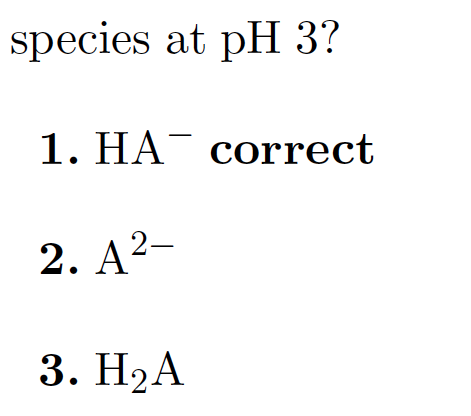 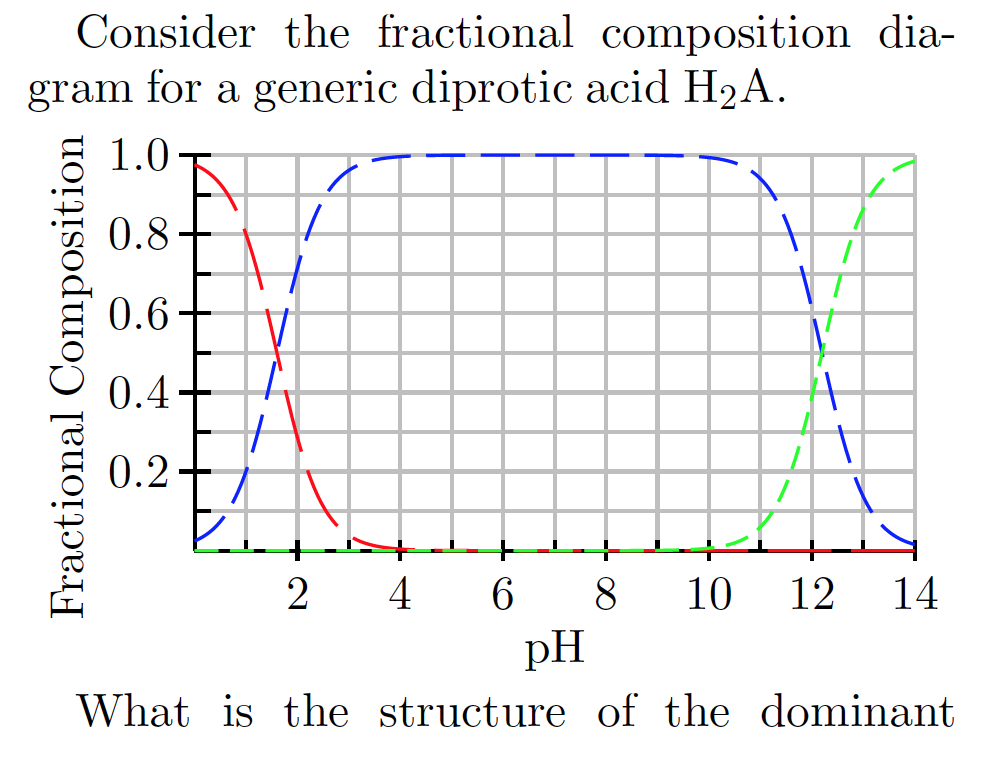 HA-
H2A
Key: 1 is correct
You have mostly HA- in your solution
Examples: #3. Polyprotic acid
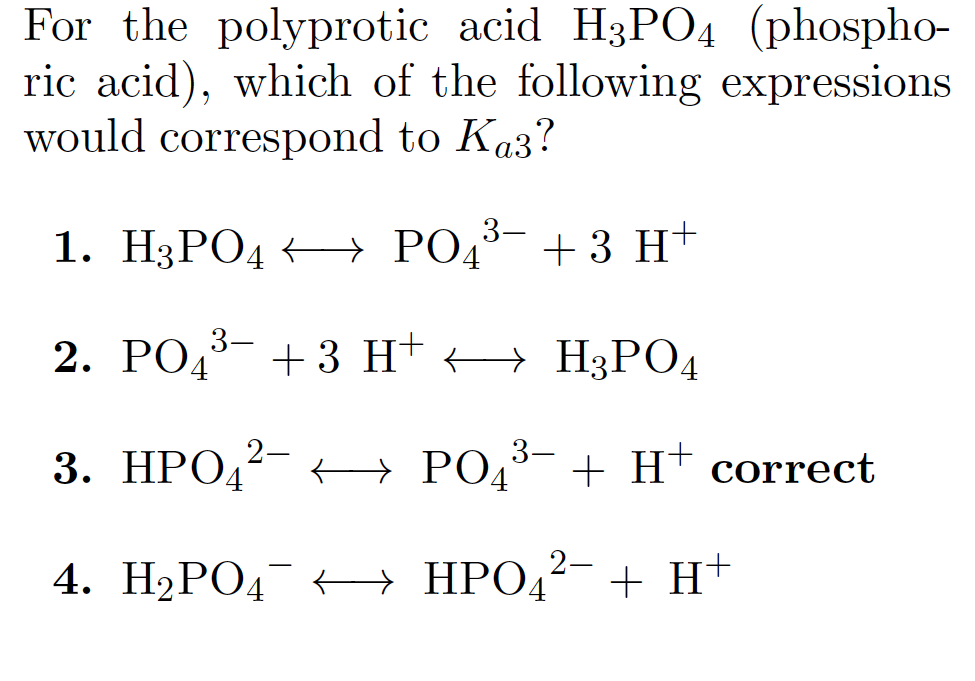 Key: 3 is correct
For a triprotic acid, Ka3 will describe the 3rd deprotonation event.

If I have H5X, Ka3 will still describe the 3rd deprotonation event!
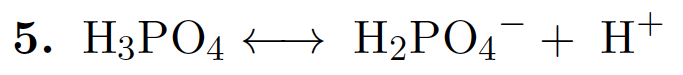 Examples: #4. Ksp (x to Ksp)
Key: 1 is correct
Look for the actual  concentrations of [M3+] and [X3-] in solution. Here we have M3+ and X3- solely resulted from dissolving x amount of M3X, so we are using 3x and x for their concentrations.
Examples: # 5. Ksp  (Ksp to x)
Key: 1 is correct
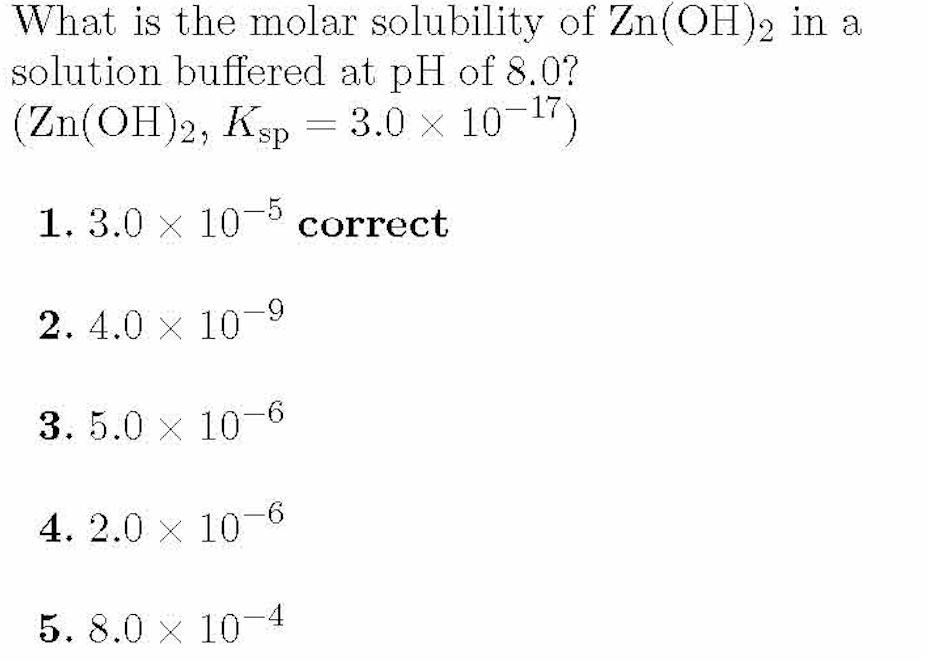 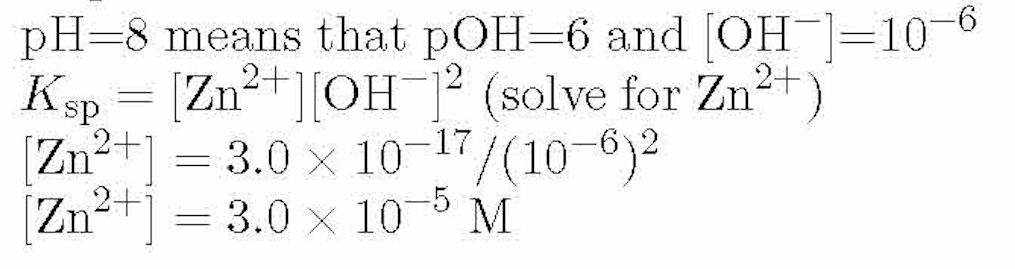 Note: 1. This is the spectator ion case, think about ion effect    to suppress the dissolving of the compound.
           2. Ksp is fixed for a given species @ fixed temperature
           3. Look for actual concentration of [OH-] in solution. Get this from the pH in this case. 
               We are not using 2x for [OH-], as the OH- present in solution is not simply resulted from dissolving x amount of Zn(OH)2. [OH-] is decided by the pH of the solution buffered.
Examples: # 6. H-H equation
20
Examples: # 7. Titration practice (reading curves)
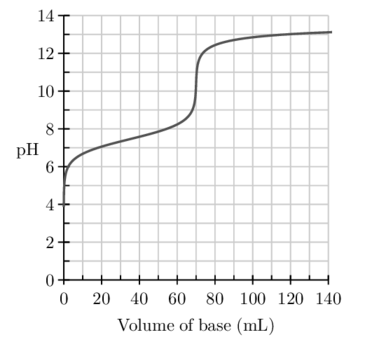 What is being titrated? 
(strong/weak acid/base with a strong/weak acid/base.  Mono or polyprotic?)
This is the titration of a weak monoprotic acid with a strong base
What is the pH at the equivalence point?
~10
What is the approximate pKa?
~7.5
This is the half-equivalence point